Environmental Quality Commission meeting
DEQ Rulemaking Process
 
Agenda Item F, Informational Item 
May 16, 2019
Portland
Meyer Goldstein   |   Oregon Department of Environmental Quality
Framework
Legal requirements
 Public transparency
 Making quality rules
Legal Steps for Rule Adoption
Notice to the Public
 Opportunity for Public to Comment
 Public Hearing
 EQC Adoption
 File with Secretary of State
 Retain the rulemaking record
What do rules do?
Rules are an extension of legislatively adopted statutes
Rules have the power of law
Rules tell affected parties:
What they may do
What they must do
What they may not do
-program need
-legislative action
-citizen petition
-federal requirement
DEQ Rule Project Approval Process
Program manager and DA agree on need
Program completes planning documents
Leadership Team approves
Project placed on DEQ  Rulemaking Plan
[Speaker Notes: How many lawyers in the room
How many people have worked on DEQ rulemaking
How many people think rulemaking is fun and interesting
Why do we make rules
What is a rule
What is the difference between a rule and an order
Why rulemaking is important to staff
DEQ rule development process
DEQ rule tools
How can staff know what is happening in rulemaking
How can the public be involved in rulemaking
Cleanup rulemaking]
Rulemaking Sequence
Adoption
Planning
Public Involvement
Public Input - Advisory Committees
Discretionary for DEQ, not legally required
Can help:
Obtain stakeholder/public input
Address technical issues
Aid transparency
Fiscal Impact
Review DEQ Fiscal Impact Statement
Assess fiscal impact on small businesses
[Speaker Notes: Advisory Committee
Technical, policy, community input
Appointed by deq
Public can attend but does not participate
Technical experts
Affected parties
Advocacy groups
Public Comment Period
6-8 weeks from open of notice
Online comment web page
Conventional mail
Public Hearing
All can attend
In person and teleconference
Written comments
Oral testimony
EQC Meeting
Public can attend
Commission has discretion to allow public participation
5 member commission votes whether to adopt]
Rulemaking Timeline
DEQ Rulemaking Plan
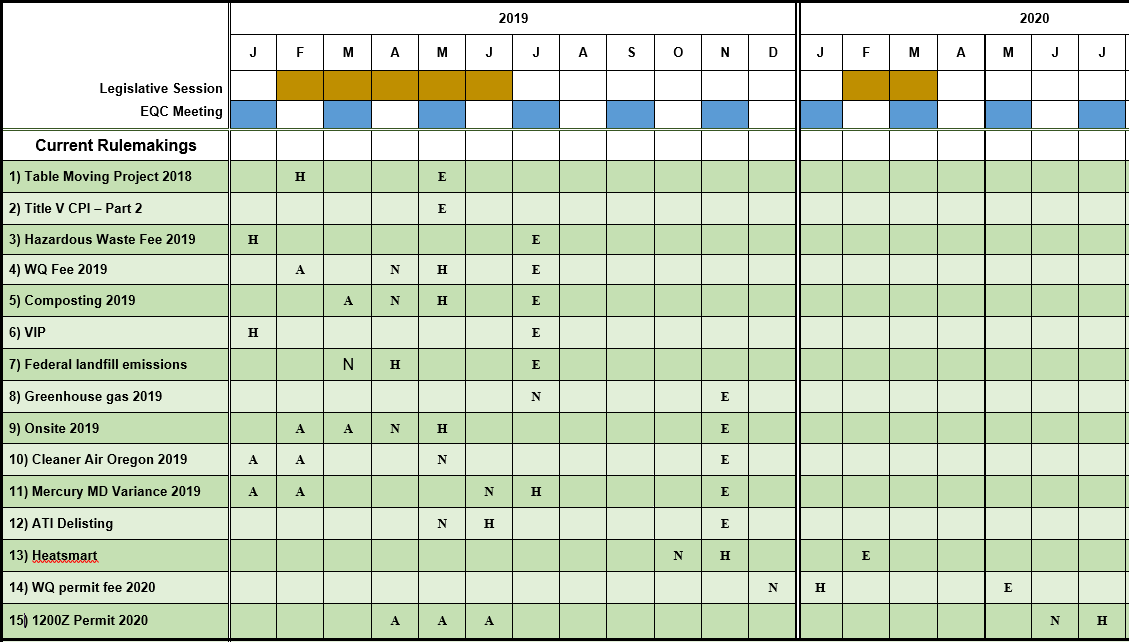 Finding DEQ Rulemaking
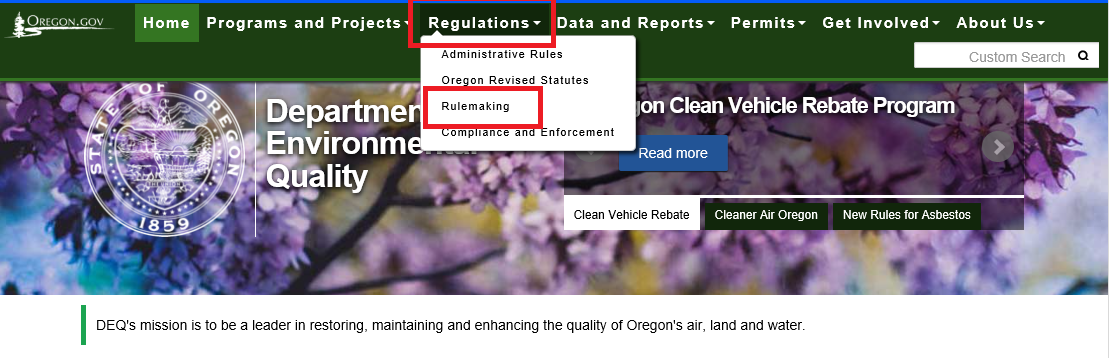 Finding DEQ Rulemaking
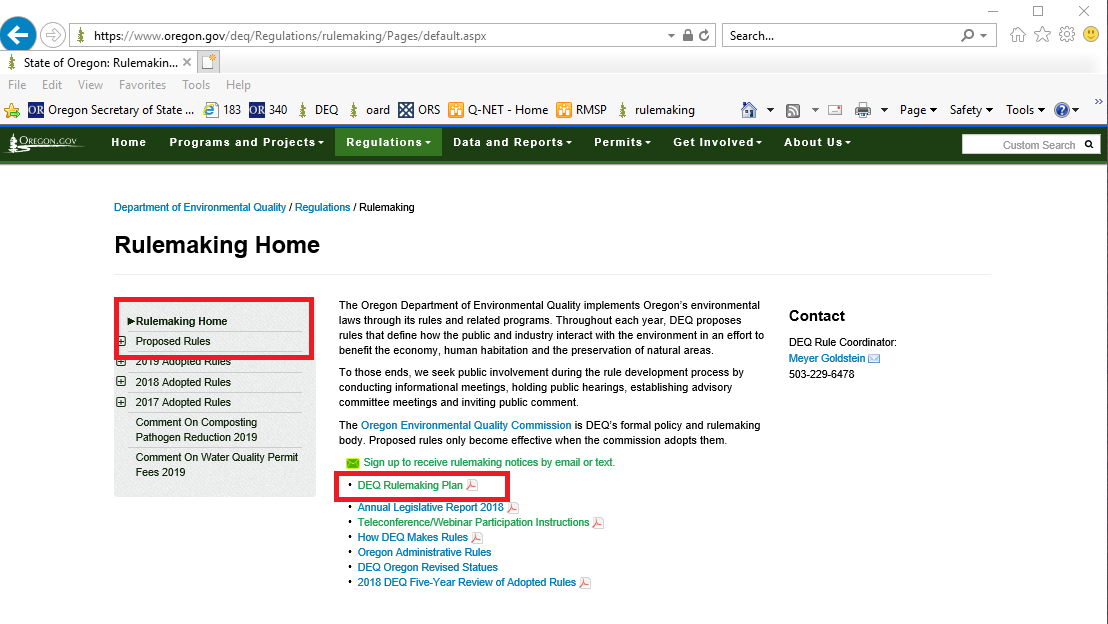 DEQ can provide documents in an alternate format or in a language other than English upon request. Call DEQ at 800-452-4011 or email deqinfo@deq.state.or.us.